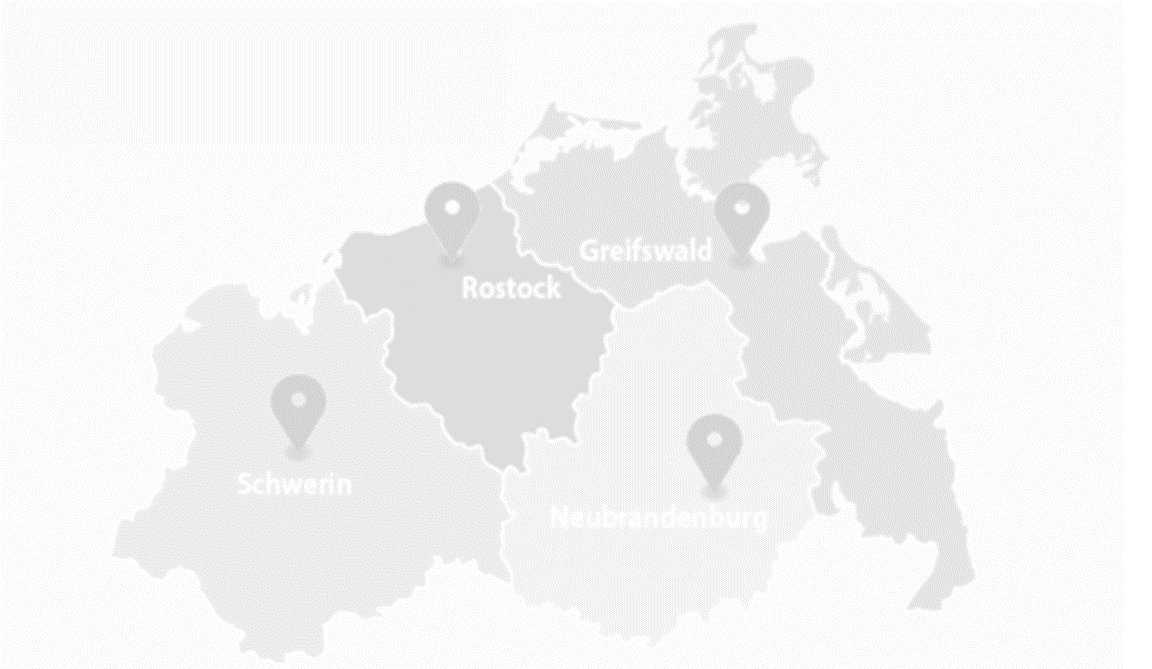 Wege ins Referendariat in MV
Ministerium für Bildung und Kindertagesförderung Mecklenburg-Vorpommern
Referentinnen: Christiane Schnippert & Cindy Plüm
8. November 2023
[Speaker Notes: Part Christiane]

Zulassungsvoraussetzung für den Vorbereitungsdienst
Grundvoraussetzung
Ablegen der Ersten Staatsprüfung oder eines vergleichbaren Abschlusses
Unsere Schulamtsbereiche in Mecklenburg-Vorpommern
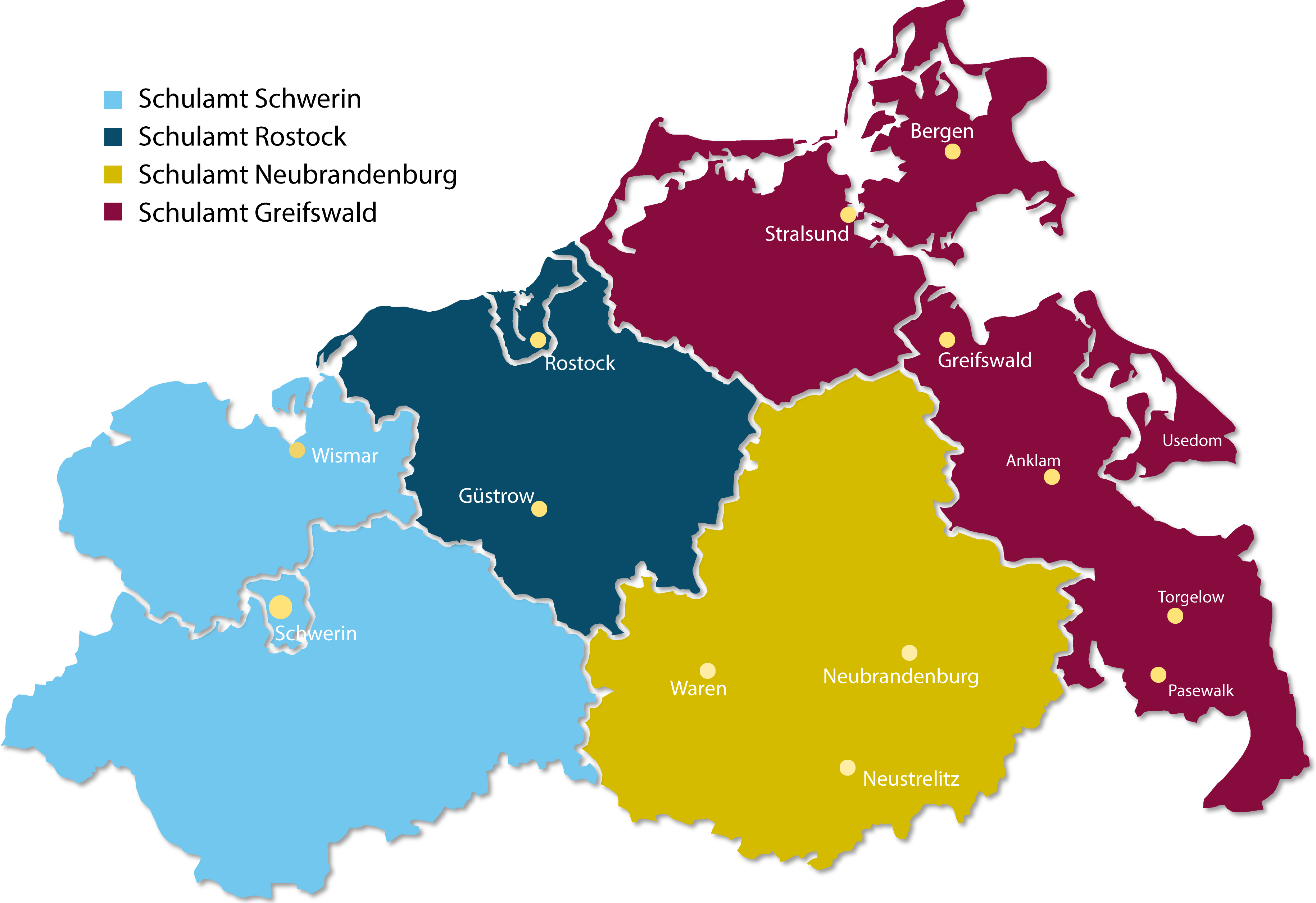 Schulamt Greifswald
Schulamt Neubrandenburg
Schulamt Rostock
Schulamt Schwerin
Referat für Berufliche Schule

Dauer und Ausbildungseinrichtung
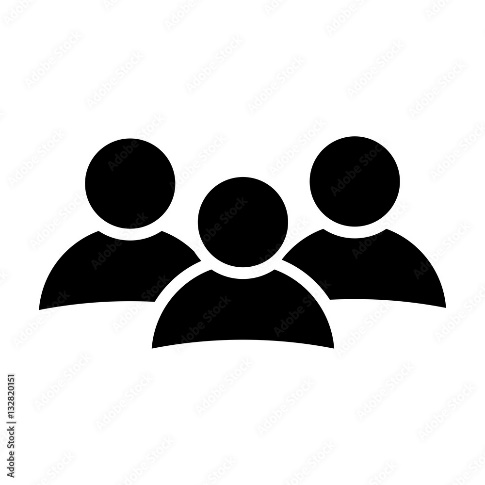 Wichtige Informationen zur Bewerbung
Dauer Bewerbungsfrist: 3 Wochen 
Alle eingegangen Bewerbungen werden erst NACH Ende der Bewerbungsfrist geprüft
Nach Prüfung der Bewerbungsunterlagen: Nachreichfrist von 3 Werktagen für noch fehlende Dokumente
Mail an: bewerbungen-referendare@bm.mv-regierung.de

Bewerbungsfristen
*Ausschreibungen mit Referendarzuschlag
**genaue Fristen werden Ende diesen/ Anfang nächsten Jahres reingestellt

Verdienst im Referendariat
Für das jeweilige Netto-Entgelt sind unterschiedliche Abzüge zu berücksichtigen: 
Lohnsteuer in Höhe von ca. 200 Euro sowie bei Beamten die private Krankenversicherung in Höhe von ca. 100 Euro
Bei Arbeitnehmer*innen Beiträge 
zur gesetzlichen Krankenversicherung (14,6 %), 
zur gesetzlichen Rentenversicherung (18,6 %), 
zur gesetzliche Pflegeversicherung (3,05 %) und 
zur gesetzlichen Arbeitslosenversicherung (2,4 %).

Verdienst im Referendariat
Alle Referendar*innen erhalten weiterhin folgende Zuschläge:

Referendarzuschlag – was ist das?

Referendarzuschlag – welche Vorteile habe ich dadurch?
A 13
Zuschlag
A 13 + Zulage
Zuschlag

Referendarzuschlag – welche Vorteile habe ich dadurch?

Welche Bedingungen müssen erfüllt sein?

Auf welche Stellen kann ich mich bewerben?
Bewerbung auf schulbezogene UND landesweite Stellen möglich

Unterschied landesweite und schulbezogene Stelle

Unterschied landesweite und schulbezogene Stelle

Bewerbung schulbezogen UND landesweit
Schulbezogene Stellen haben immer Vorrang

Übernahmegarantie

Übernahmegarantie – landesweite Stelle

Übernahmegarantie – Vorteil schulbezogene Stelle

Bewerbungsunterlagen – zwingend

Bewerbungsunterlagen – optional

Landesweite Stelle

Schulbezogene Stelle
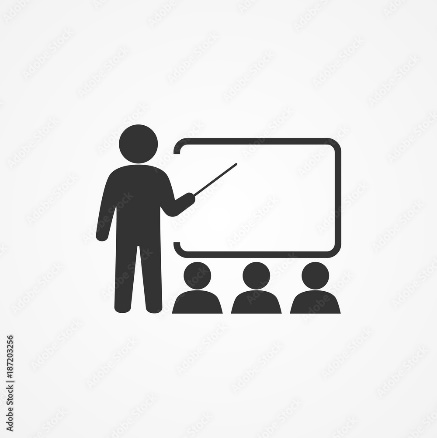 Der Weg ins Referendariat
Vom Dienstantritt bis hin zum Vorbereitungsdienst
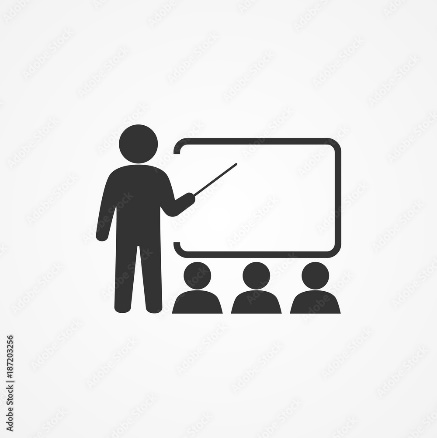 Achtung – Achtung – Achtung - Achtung
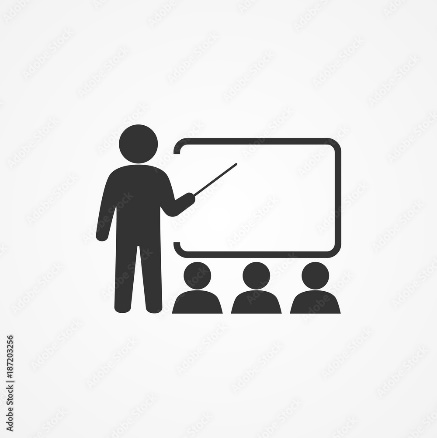 Was mache ich, wenn ich mich nicht wohlfühle?
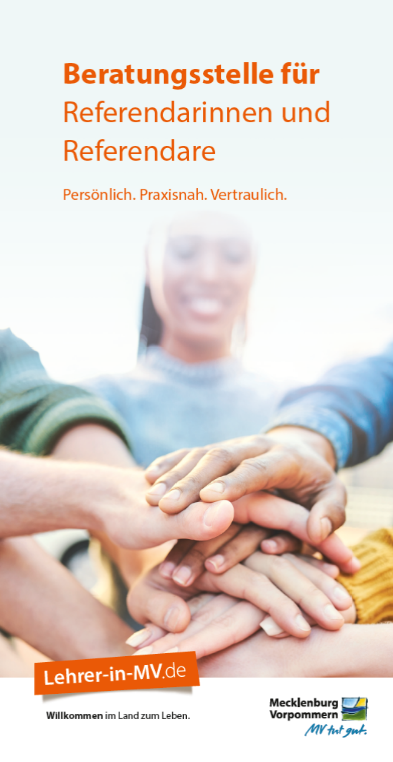 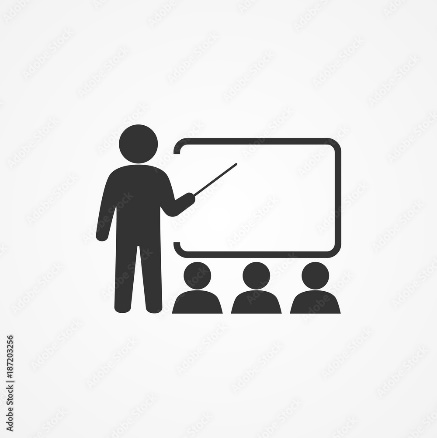 Einstellungsbedarfe bis 2035/36
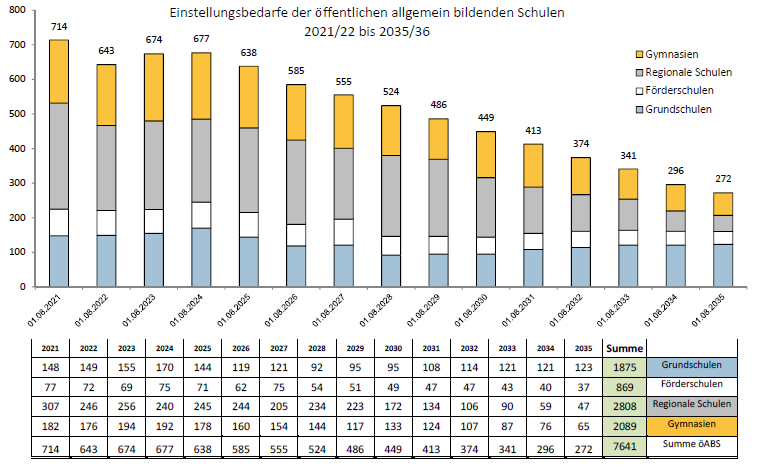 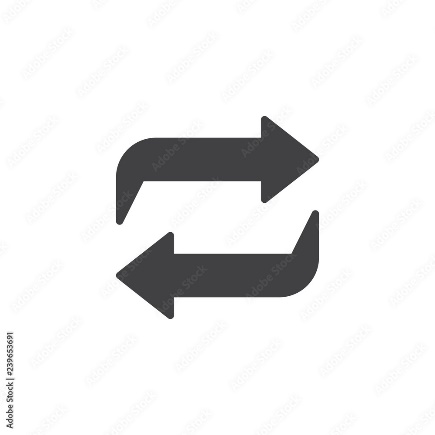 Welcome Center
www.mecklenburg-vorpommern.de/ankommen
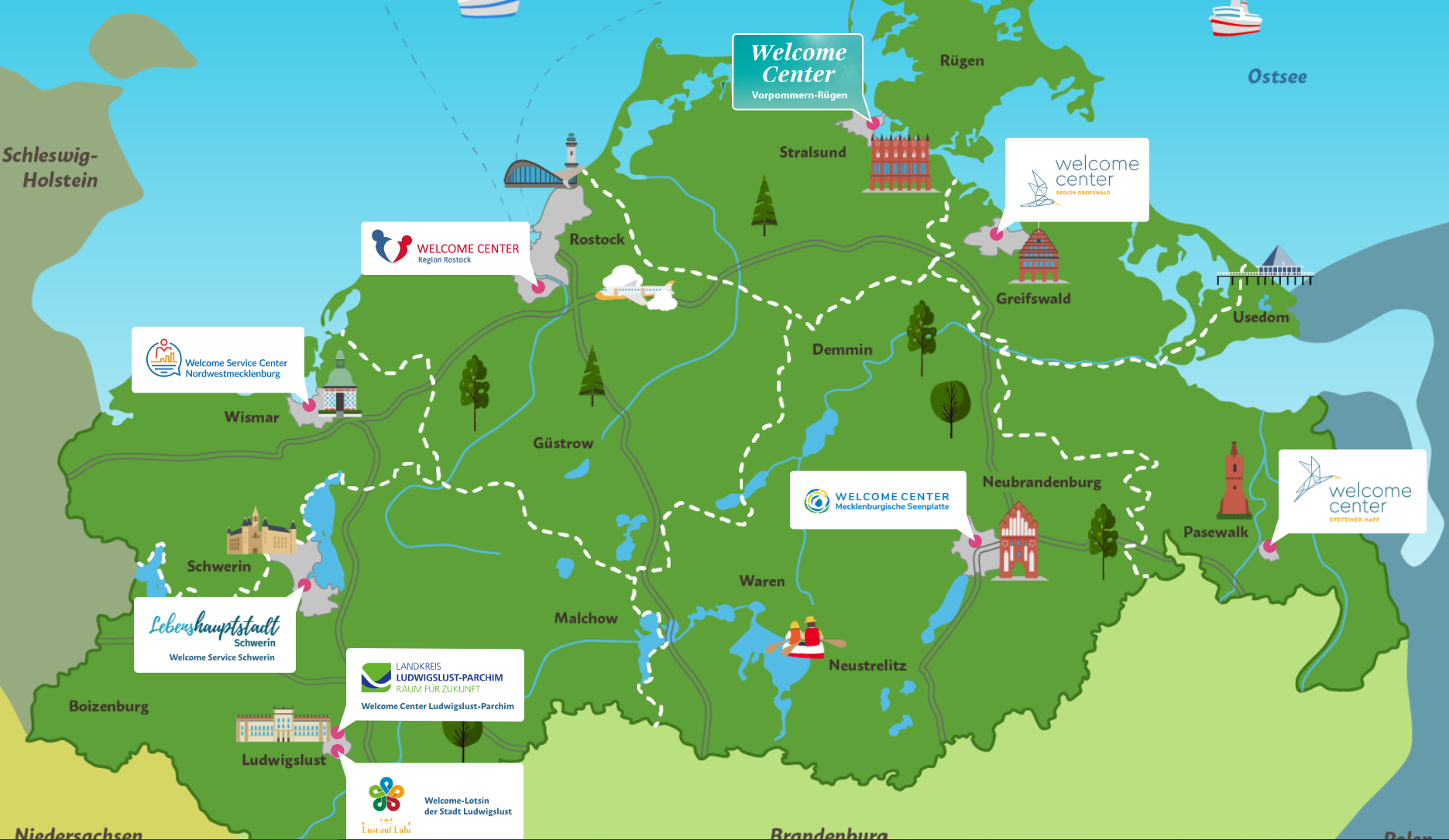 www.mecklenburg-vorpommern.de/ankommen
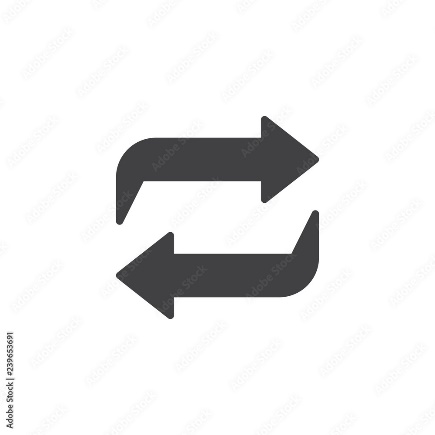 Ausblicke
(nach Silvia Hiebler, Österreich, Laufbahnberaterin)
Ministerium für Bildung und Kindertagesförderung Mecklenburg-Vorpommern
Wir wünschen Ihnen Erfolg bei Ihren anstehenden Prüfungen, den Platz im Referendariat, der Sie herausfordert und für heute einen erholsamen Abend.
Cindy Plüm
Telefon 0385 588-17283
bewerbungen-referendare@bm.mv-regierung.de
Christiane Schnippert
Telefon 0385 588-17234
c.schnippert@bm.mv-regierung.de